Мой любимый город-городБлаговещенск.
Подготовил воспитатель первой категории
Викулина Елена Сергеевна МДОАУ ДС № 30 г.Благовещенск
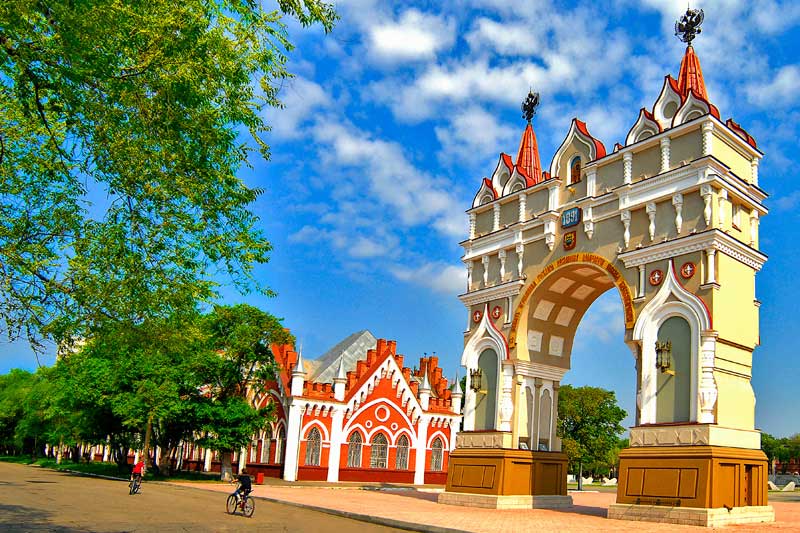 Возвели в 1891 году.
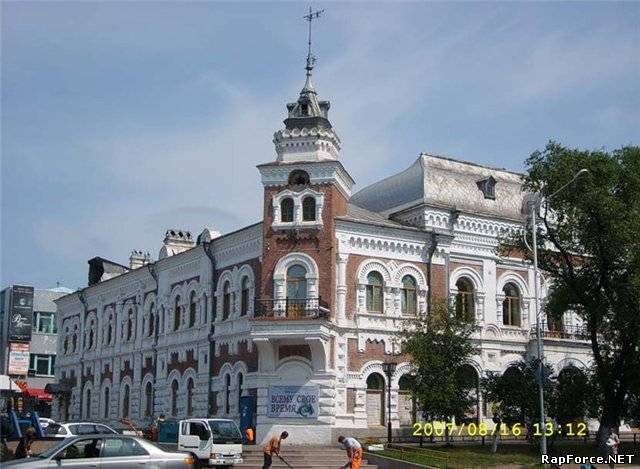 Дата основания-август 1891 году.
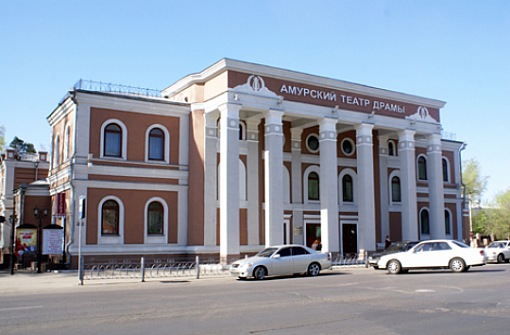 Образован в декабре 1883 г.
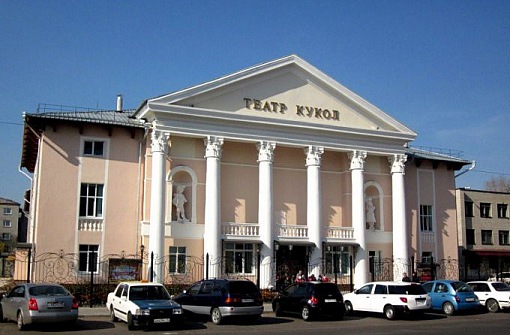 Образован в 1964 г.
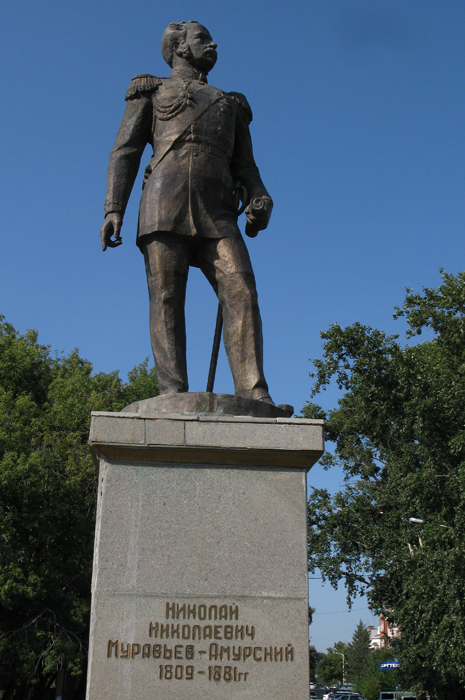 Н.Муравьёв
-Амурский.